The Judgment Day
Revelation 20:11-15

(Part 1)
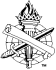 The Lord’s Return
Wild speculations / False predictions, 2 Thess. 2:1-3; 2 Tim. 2:18; 2 Peter 3:4
Christians are fully armed with the truth to be prepared, 1 Thess. 5:1-2
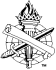 2
Are you ready?
Events of judgment day
3
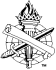 The Judgment Day
Resurrection of all the dead, 1 Cor. 15: 51-53; John 5:28-29 (Acts 24:15)
The Judge will appear, Matthew 25:31
Lord with angels, 1 Thess. 4:16; 2 Thess. 1:7-8
Throne of glory and power, Revelation 20:11 (4:9-11; 5:11-14)
Judgment seat of Christ, 2 Corinthians 5:10
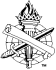 4
The Judgment Day
We will all be gathered and stand before God, Matthew 25:32; Revelation 20:12 (2 Corinthians 5:10)
The earth and its works will be  burned up, 2 Peter 3:7, 10 (Rev. 20:11)
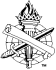 5
The Judgment Day
Books opened, Revelation 20:12
Word of God, John 12:48-50
Book of Life: Divine record of the faithful, Revelation 20:12, 15 (Malachi 3:16)
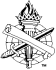 6
The Judgment Day
Each person will be judged by the Divine standard, Revelation 20:12
Stand before the Lord, 2 Corinthians 5:10
Reckoning, Matthew 25:19 (Gal. 6:7-8)
Give an account to God, Romans 14:11-12; Matthew 7:22-23
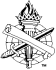 7
The Judgment Day
Give an account to God, Romans 14: 11-12; Matthew 7:22-23
Heart, 1 Corinthians 4:5 (Romans 2:16)
Words, Matthew 12:36-37
Deeds, 2 Corinthians 5:10 (Rev. 20:12-13)
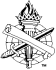 8
The Judgment Day
Each person will receive their just reward, Romans 2:5-11
Righteous, impartial and according to truth, 2 Corinthians 5:10 (Rev. 20:15)
There will be no mistakes
9
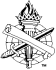 The Judgment Day
Eternal sentence will be pronounced and executed, Matthew 25:31-34, 41, 46
Eternal life, Revelation 21:3-7; 2 Thess. 1:10 (Col. 3:4; Matt. 13:43)
Eternal punishment, Revelation 21:8; 2 Thess. 1:8-9; Matthew 13:42; Mark 9:43-48
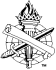 10